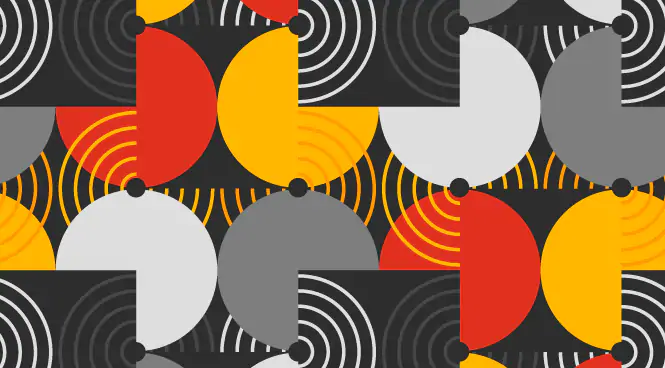 Unlocking insights to power you forward
AWM 2020 Valuation of Investments and Financial Reporting in Volatile Times 


June 22, 2020
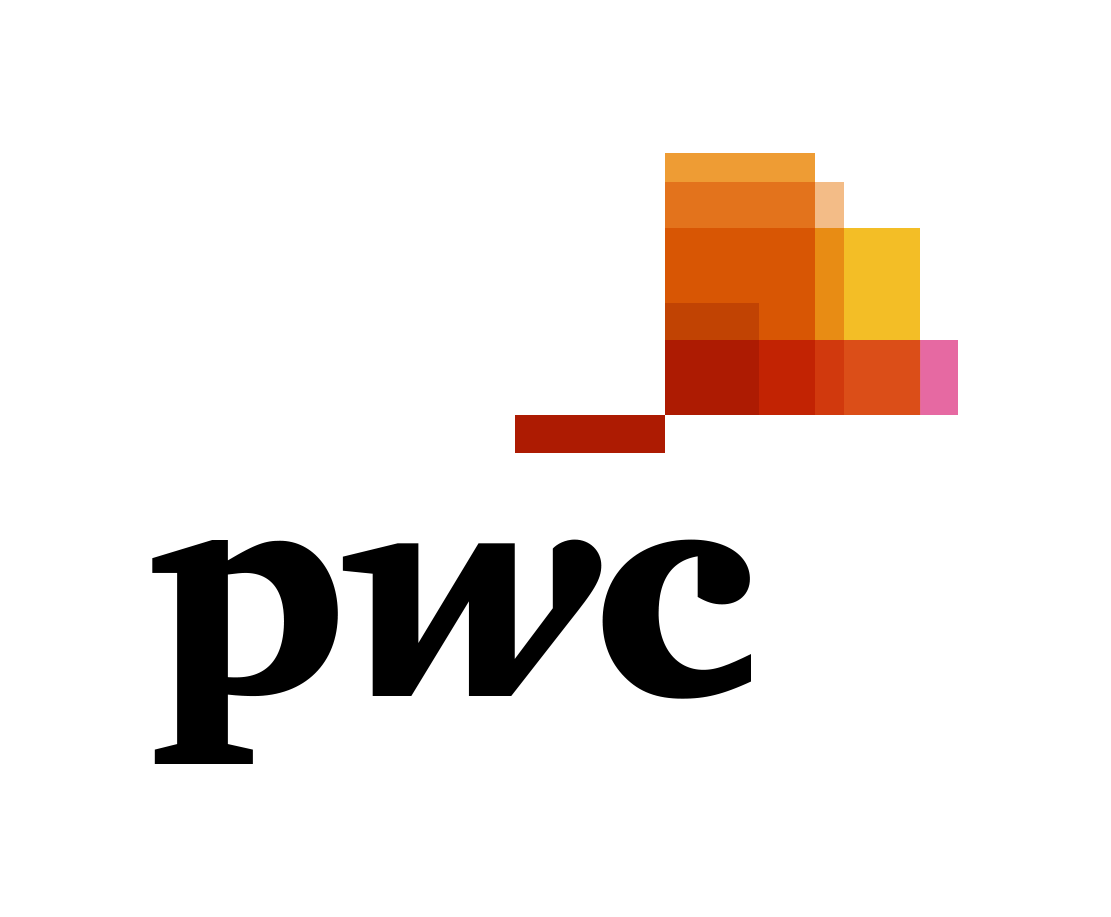 Creating leaders, inspiring people, bringing perspectives together to achieve what matters most.
With You Today
Today’s Speakers
Today’s Agenda
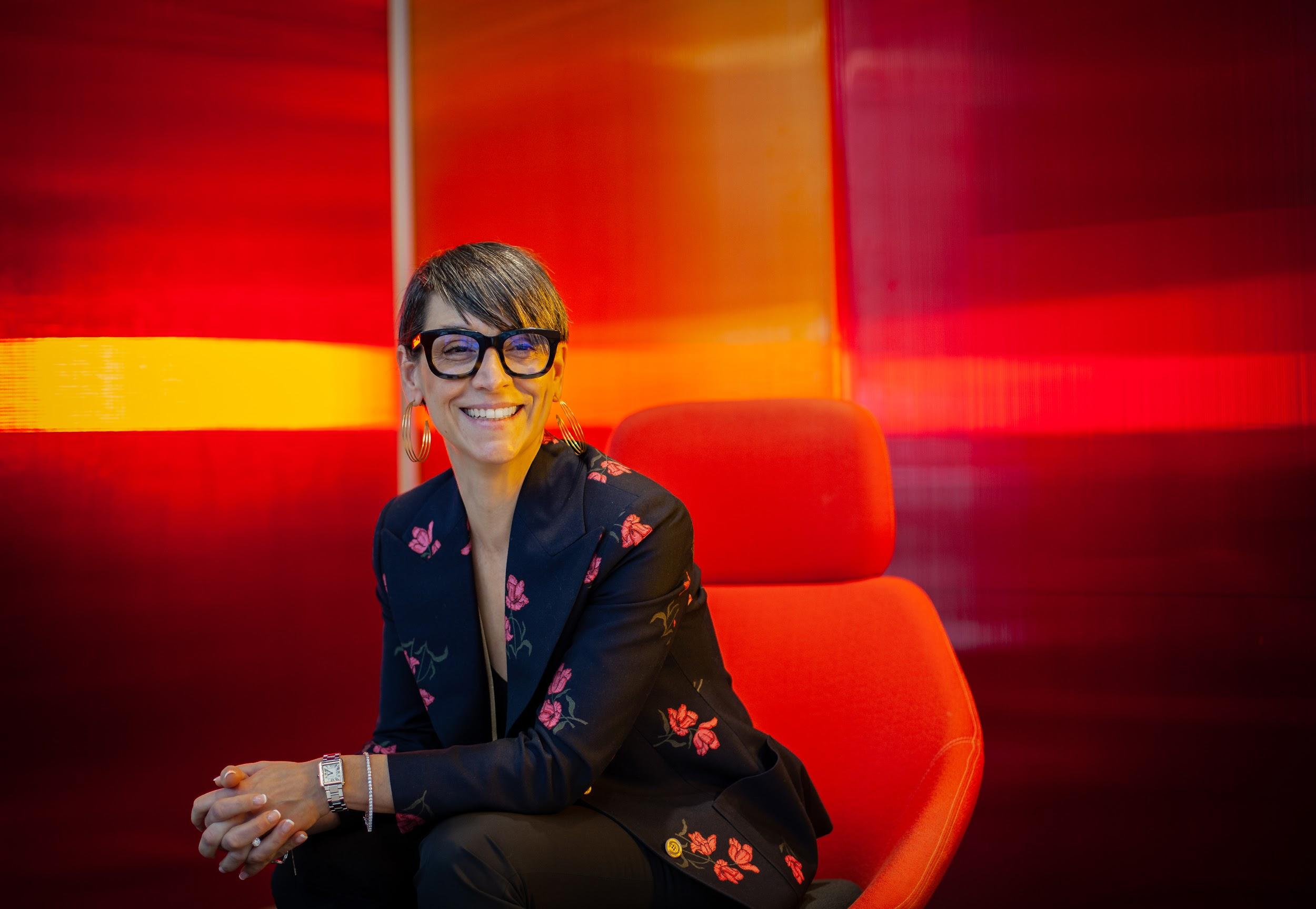 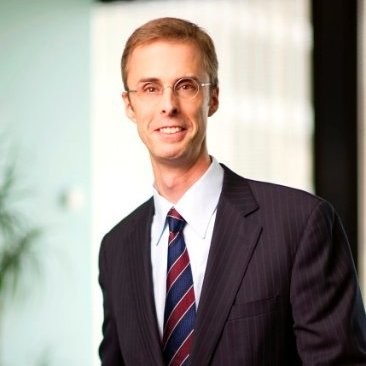 0:40Valuation discussion
0:05Introductions
0:10Q & A
Ken Goodwin
PwC National Leader - Deals & Valuation
Patricia Perruzza
PwC AWM Partner
Join us at our upcoming webinar
July 13
Managing Fund Liquidity - Does COVID-19 Change Things? & The Regulatory Agenda
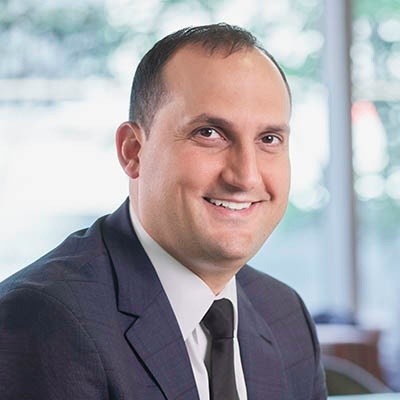 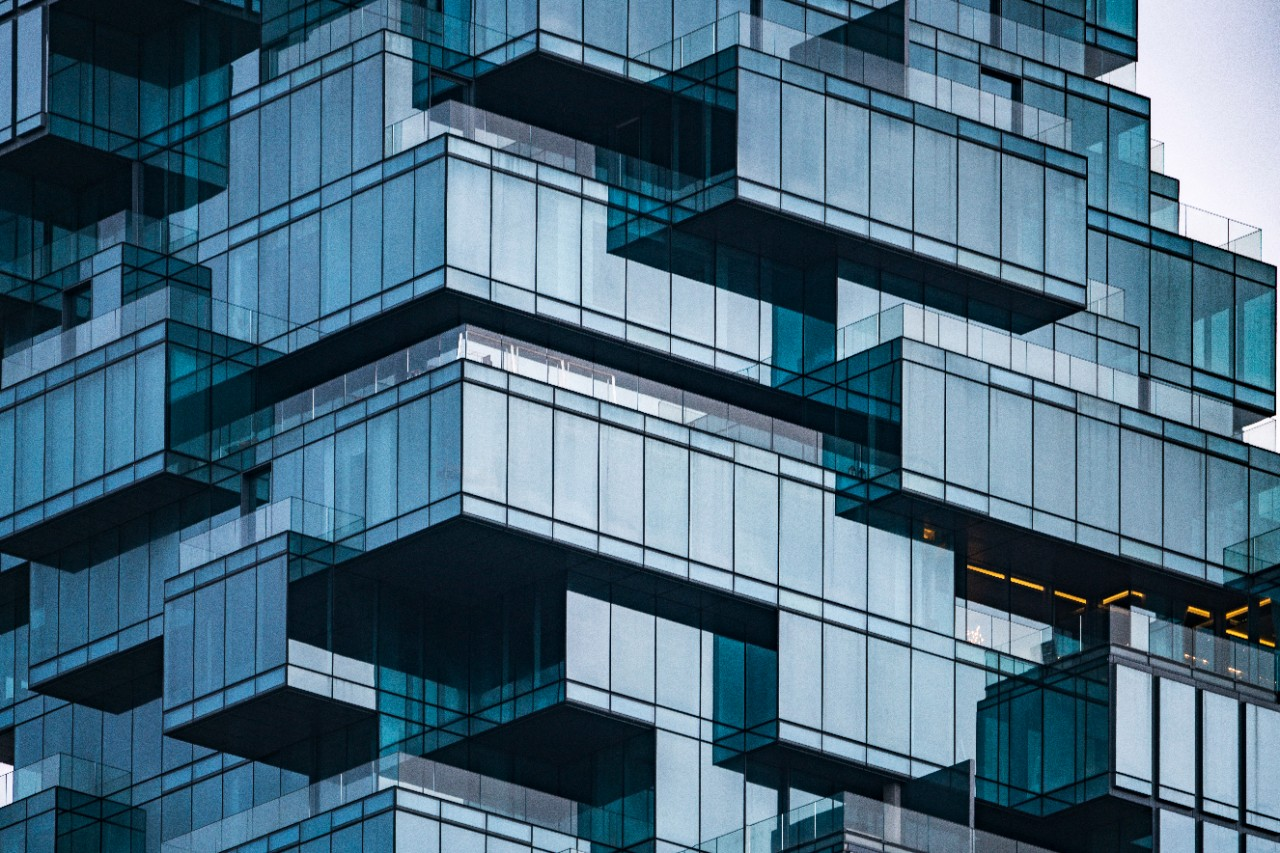 Steven Collia
PwC Canada Deals, Partner
2
Valuation considerations
PwC
3
COVID-19 Valuation Considerations
Equity Investments 
M&A activity has slowed dramatically impacting the liquidity of private investments
Fair value does not equal a ‘fire sale’ price
Be cognizant of the ‘double dip’ related to valuation inputs 
Pre COVID-19 transaction prices may not be indicative of the current market
Consider scenario analysis of forecast outcomes in a DCF to capture forecast risk

Private Debt 
Credit spreads have increased leading to a sharp rise in debt pricing
Par/face value of debt may no longer be a reasonable proxy for fair value
Credit quality and repayment risk should be reassessed under current conditions
Non-performing debt is valued differently from performing debt

Limited Partnership Interests
Last reported NAV received on a quarterly lag may vary widely from current fair value therefore important to implement some form of value diligence process
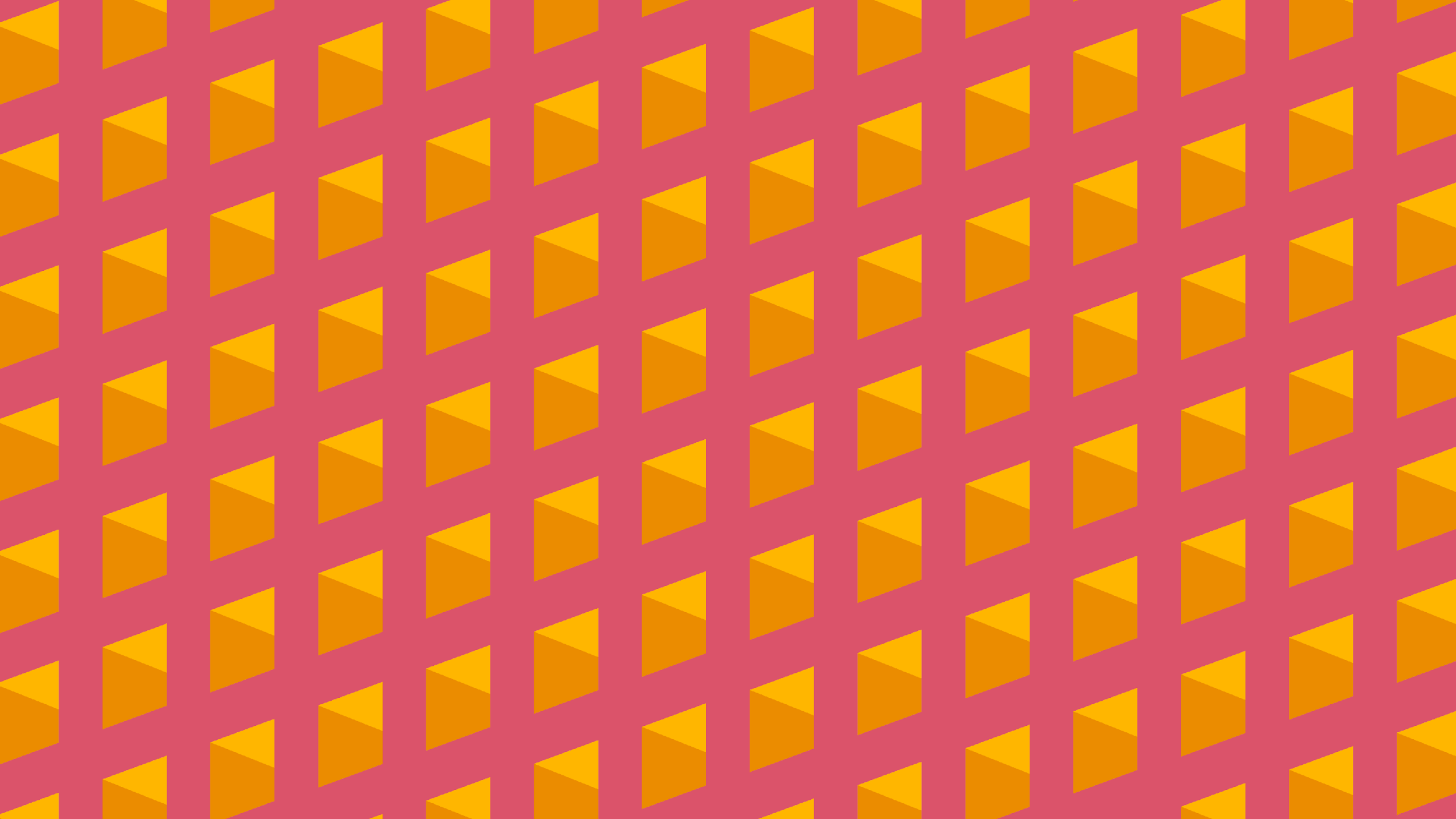 4
IFRS 13 & IFRS 7 considerations
PwC
5
IFRS 13 considerations 
Inactive markets 
Consider if inactive security prices are orderly and representative of FV 
Market prices in inactive markets still need to be considered, even in a period of volatility
Significant changes in market prices after the reporting date may need to be disclosed as non-adjusting subsequent events 

FV model estimates 
Cash flow forecasts should be revised to account for the current uncertainty 
Discount rates should consider changes to risk free rate and risk premiums 
Use of internal valuation specialists 

Availability of information 
Fund of fund valuation information/prices received at a lag
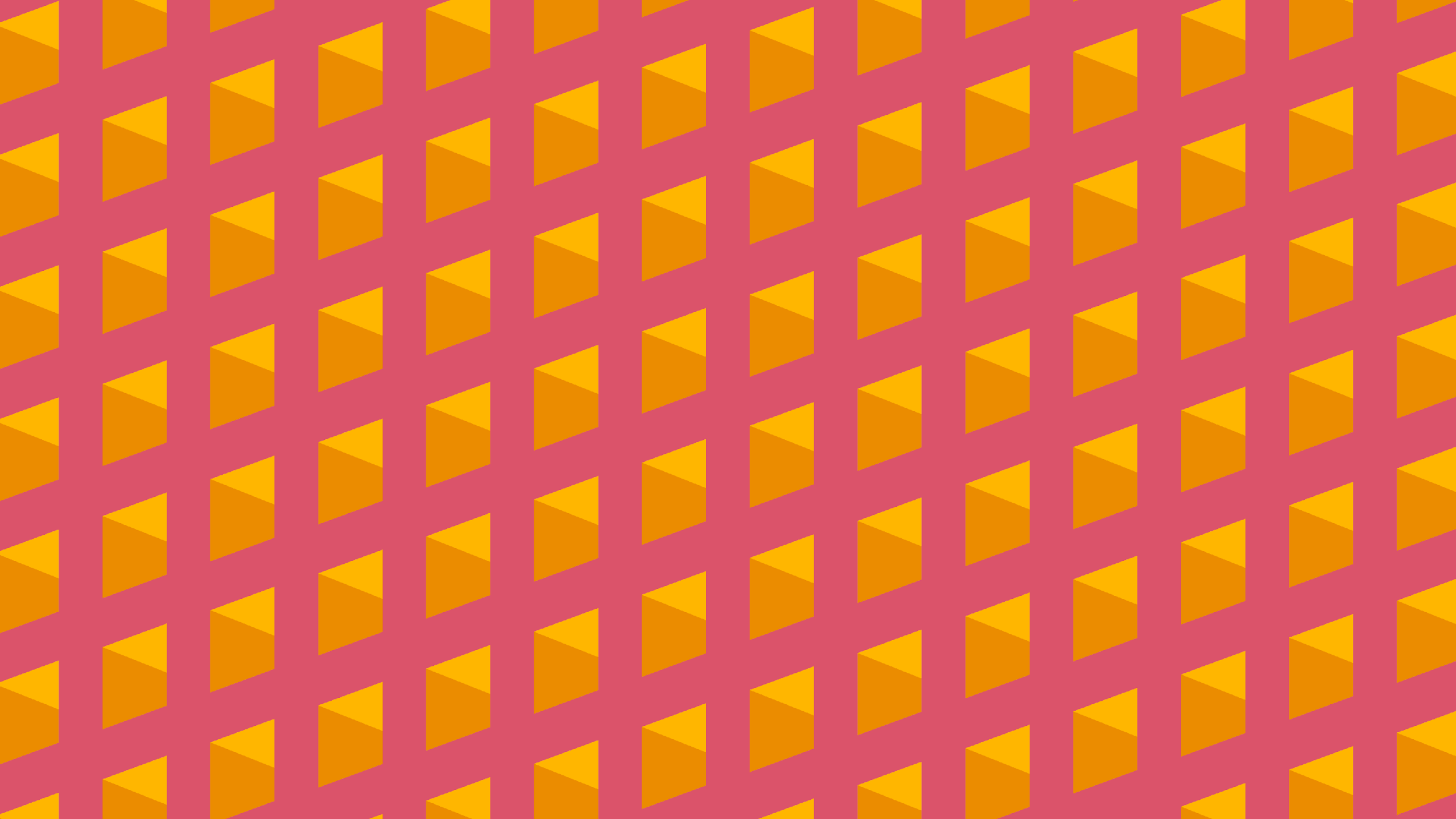 6
IFRS 13 considerations (cont'd) 
Financial statement disclosures 
Ensure sufficient disclosure on uncertainty of level 3 valuation is included 
Description of the valuation techniques used (and changes made to those techniques), the impact of uncertainty on the FV leveling and the sensitivity of FV measurements to significant unobservable inputs 

IFRS 7 considerations 
Risk disclosures should describe the impact of COVID-19, including the impact to liquidity, credit, and other risk factors Reevaluate sensitivity disclosures and consider whether these should be revised (i.e. does a 5% sensitivity remain appropriate?) 
Disclosure of impacts due to market volatility
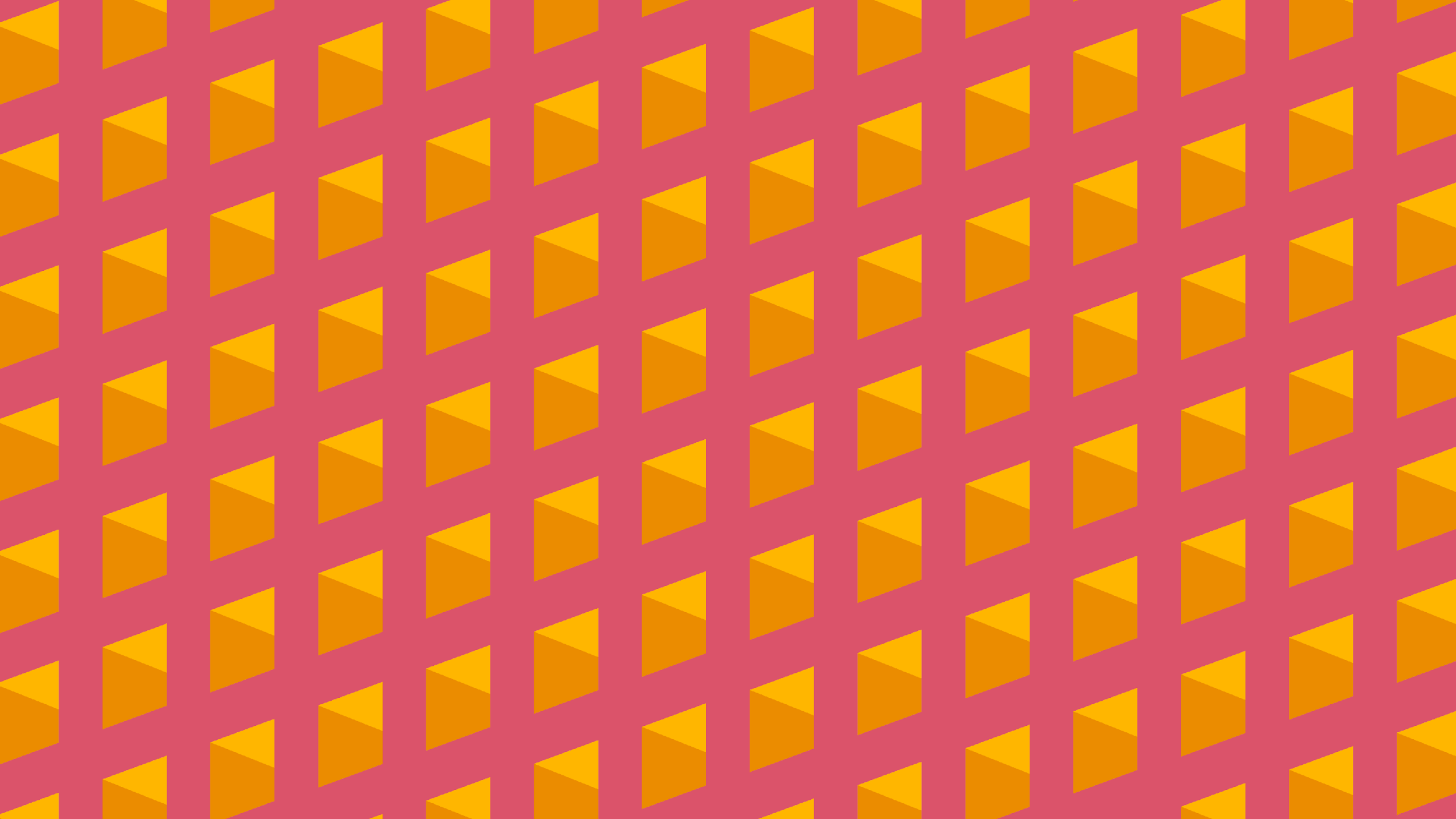 7
Q&A Wrap-Up
PwC
8